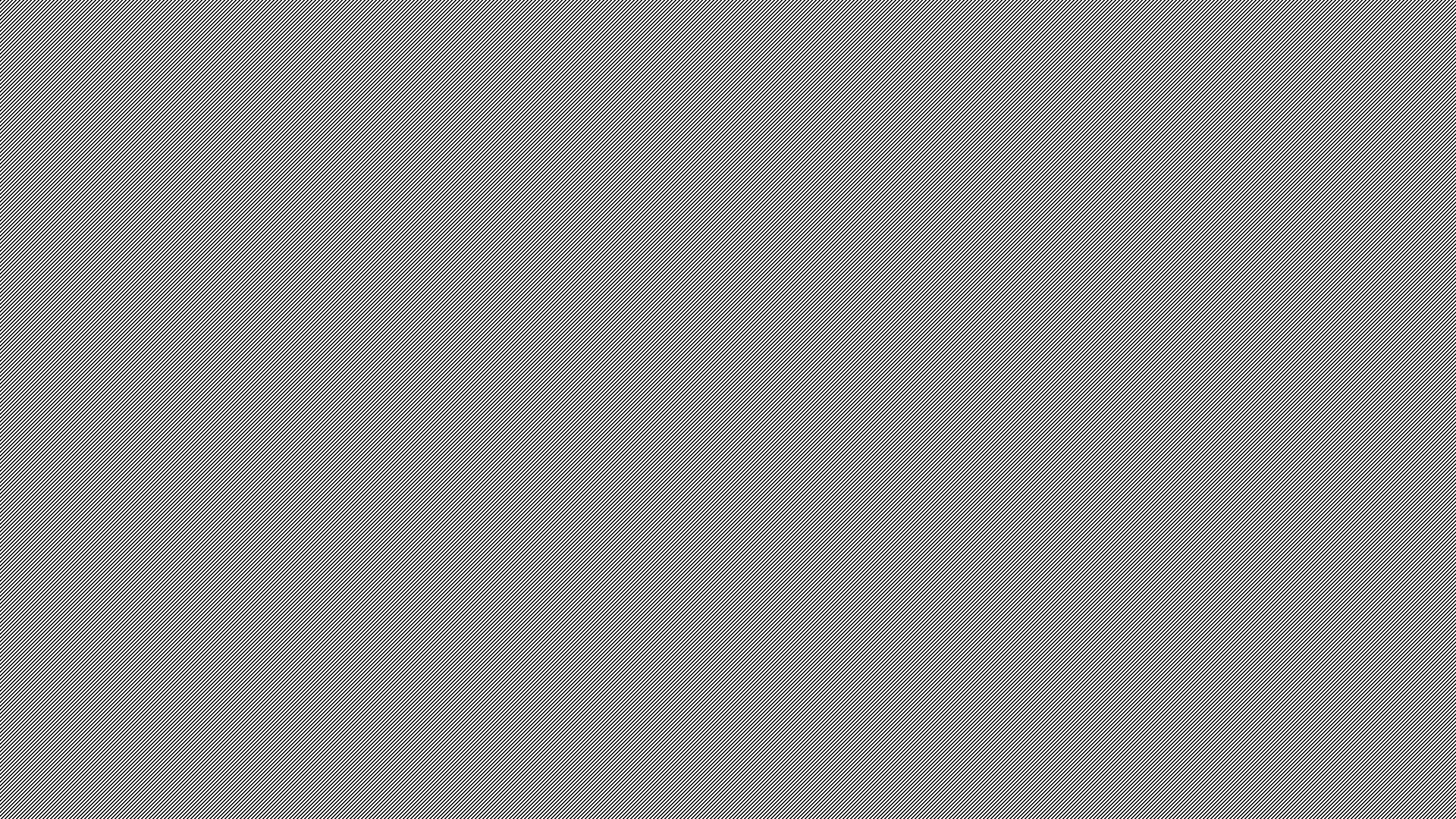 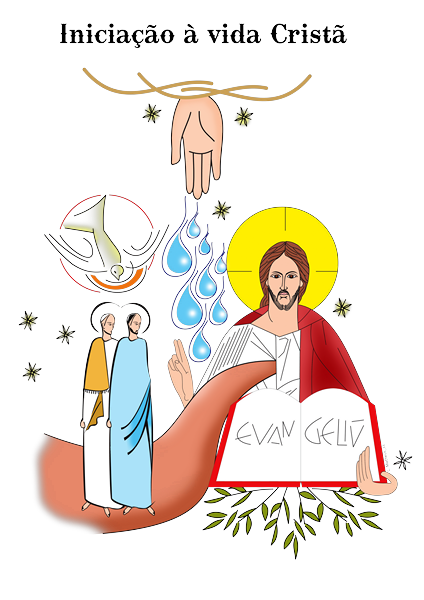 A vida cristã e os sacramentos
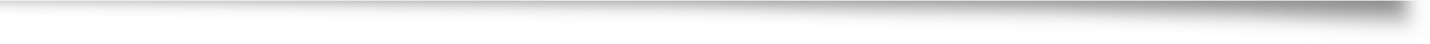 PROJETO DIOCESANO
CANTO INICIAL
A ESCOLHA
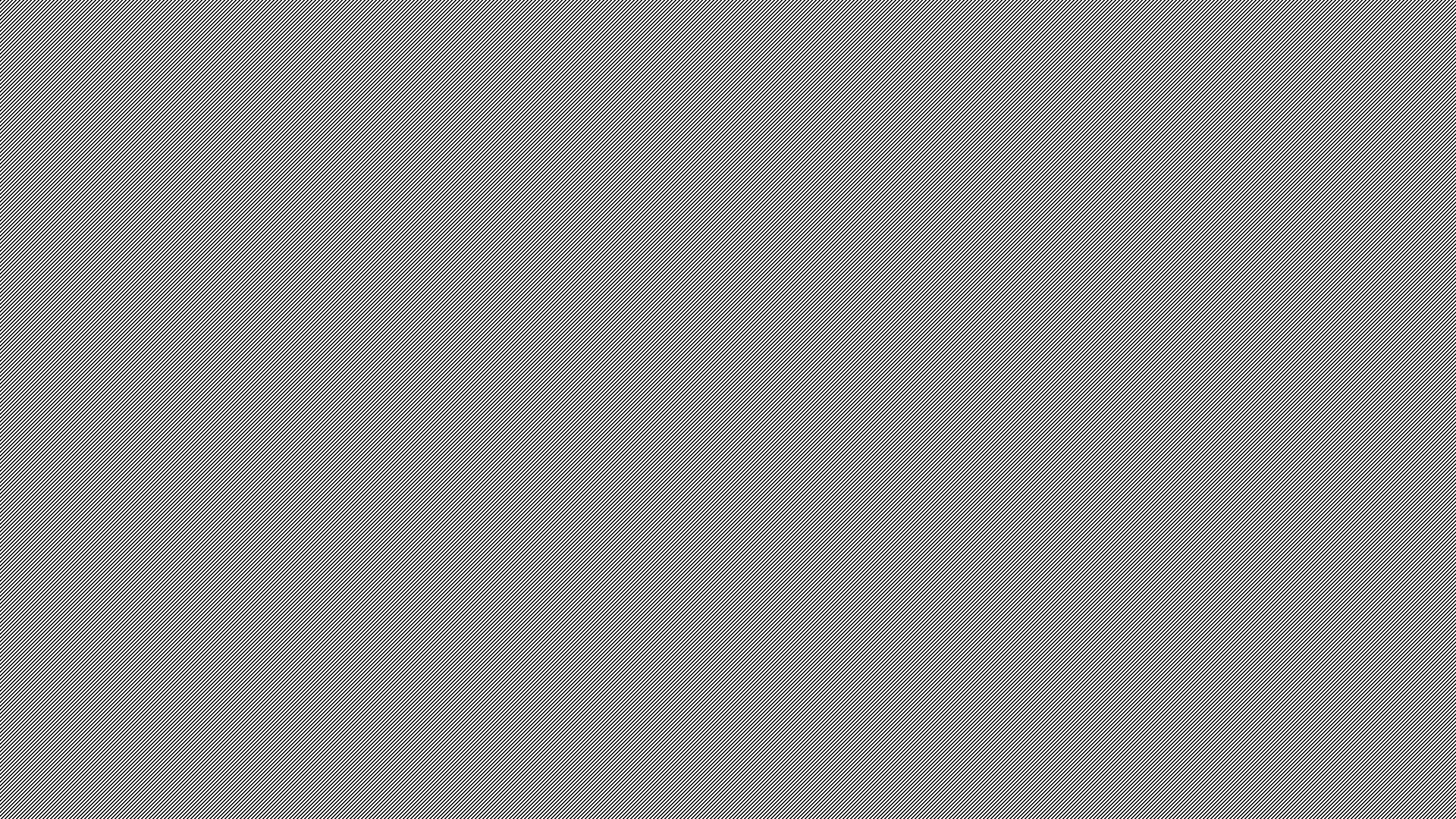 OBJETIVOS DO NOSSO ENCONTRO
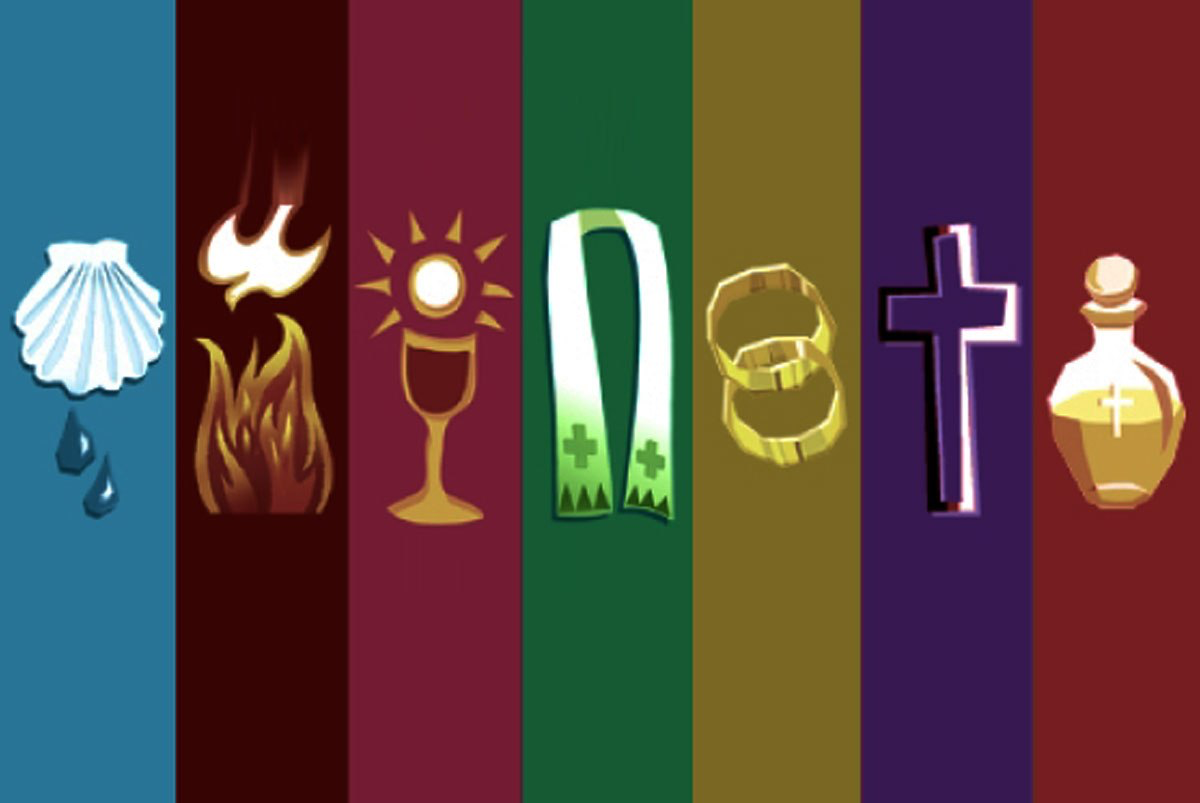 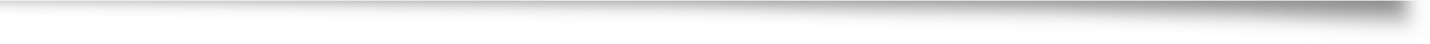 Tomar consciência de que a vida cristã é alimentada pelos Sacramentos, gestos de Cristo repetidos pela Igreja.

Pelos Sacramentos, o Senhor nos concede graças que marcam momentos significativos de nossa vida.
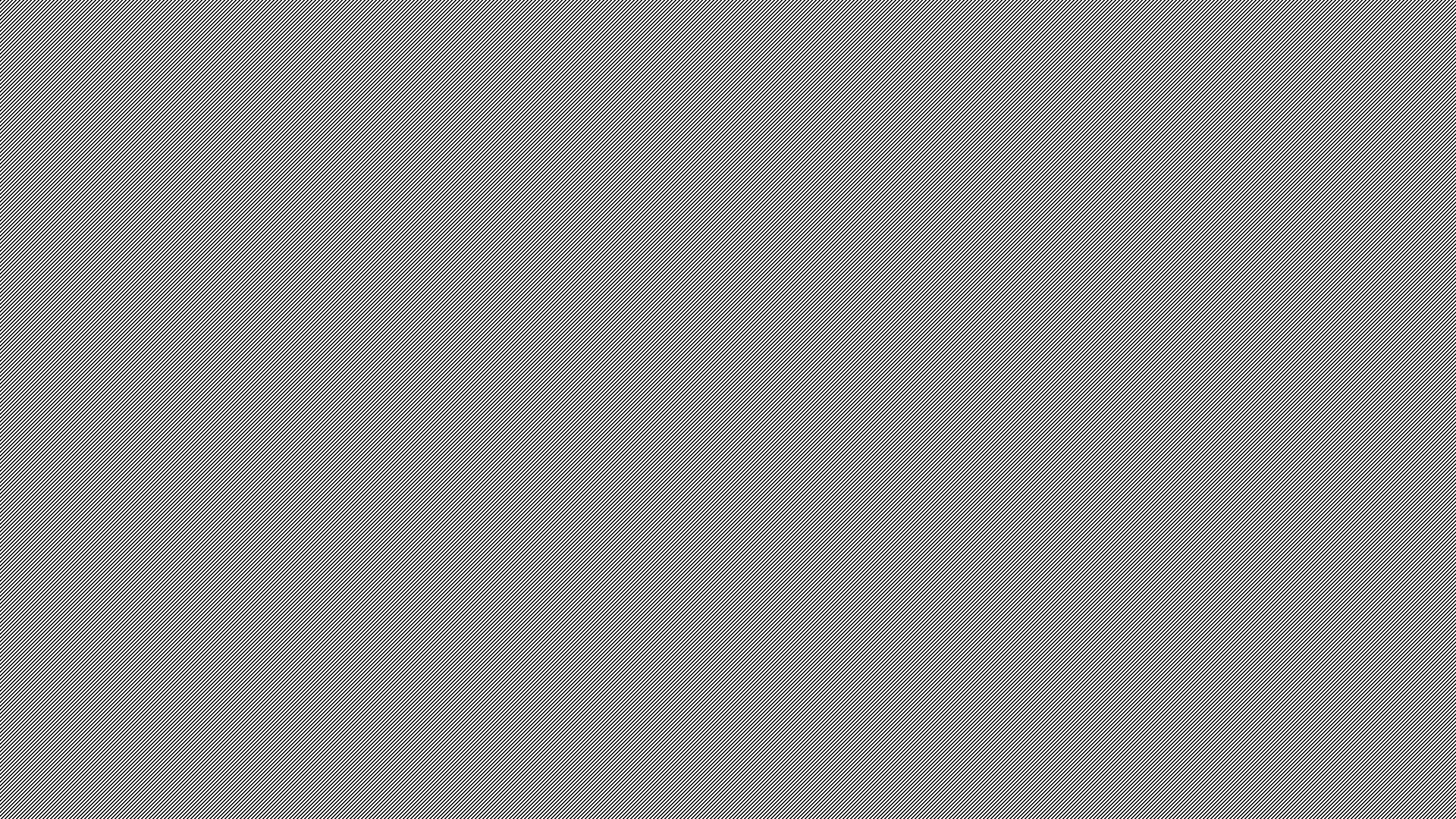 TEXTO BÍBLICO
1 Coríntios 11,23-26
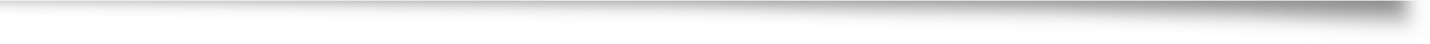 A Eucaristia é memorial do amor do Senhor que dá vida por nós. Todo amor espera um amor de correspondência.
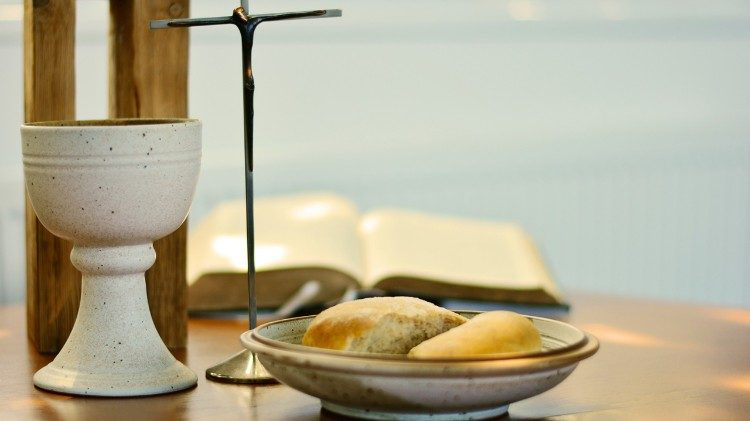 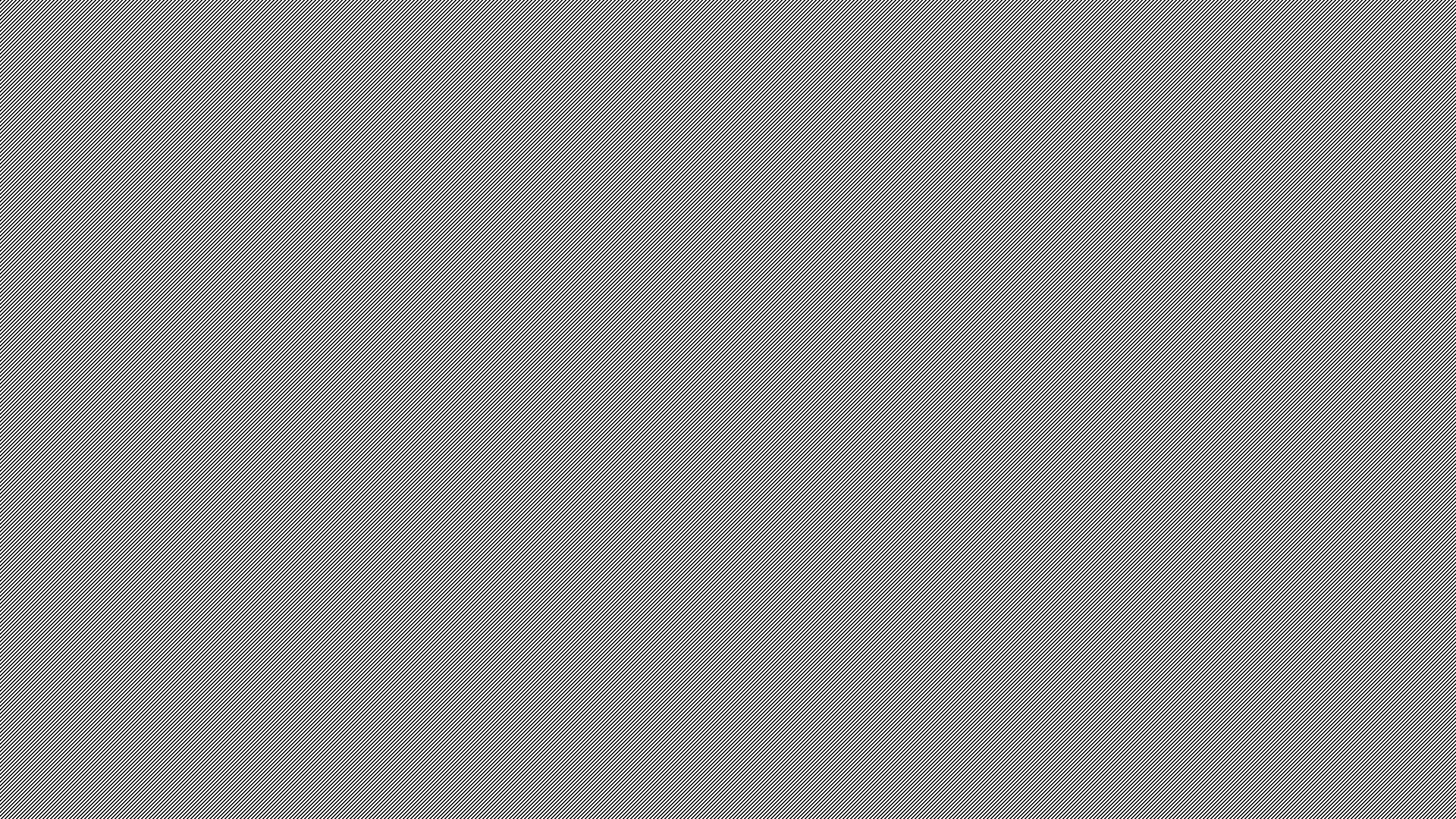 MOMENTO DE SILÊNCIO E ACOLHIDA INTERIOR DA PALAVRA
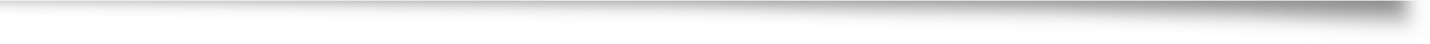 RECORDAÇÃO
O QUE LEMBRAMOS DO SEGUNDO ENCONTRO?
7 REFERÊNCIAS PARA ESTE ENCONTRO
7 REFERÊNCIAS DESTE ENCONTRO
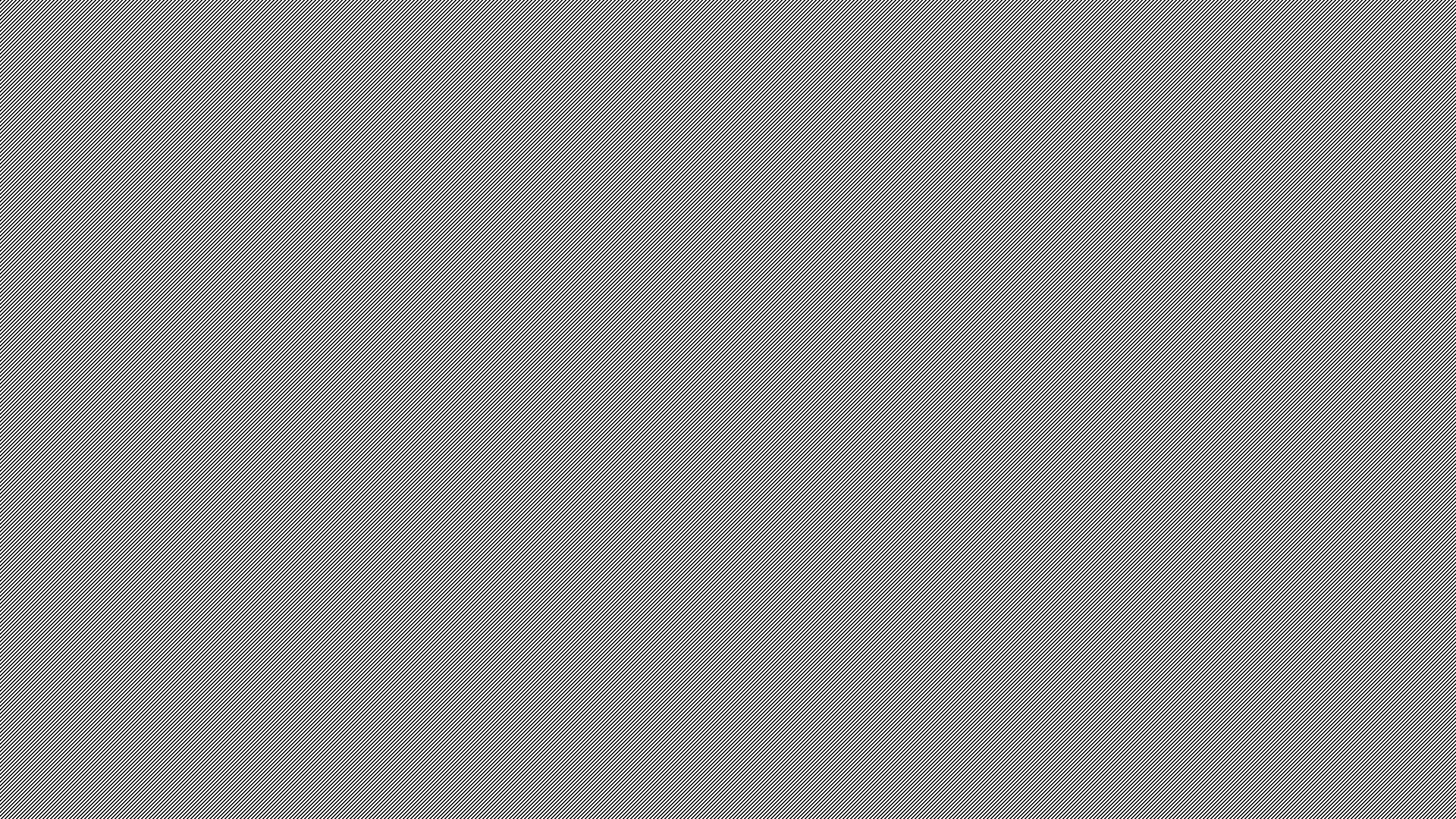 O QUE SÃO OS SACRAMENTOS?
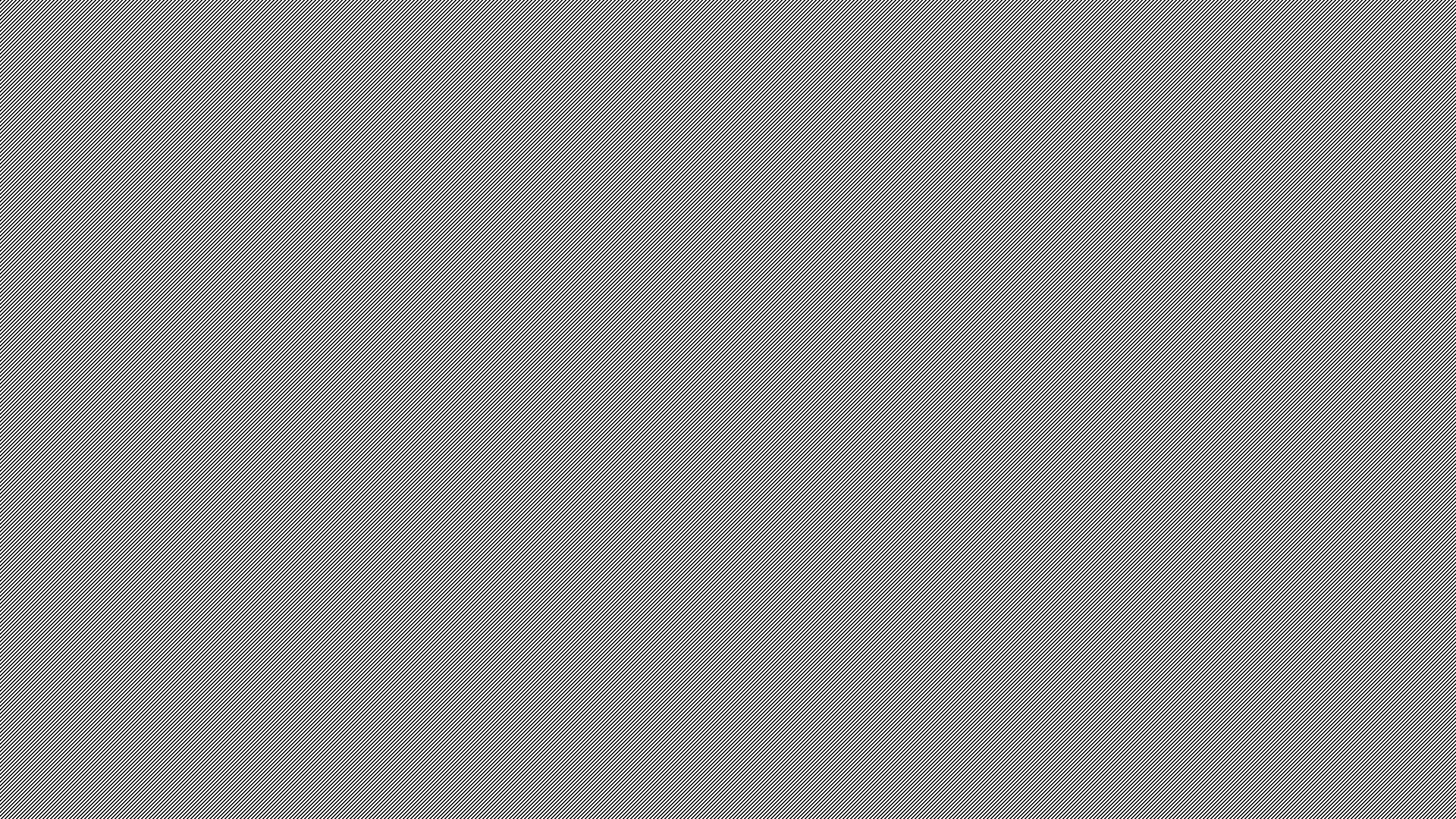 GESTOS DE CRISTO
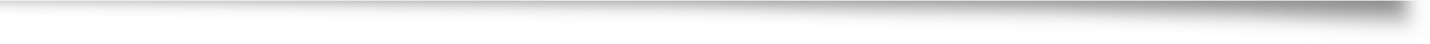 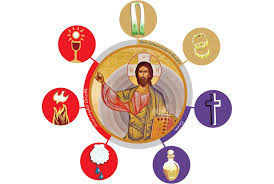 São gestos de Cristo que a Igreja celebra e atualiza e através dos quais Deus nos comunica sua graça santificando nossa vida.
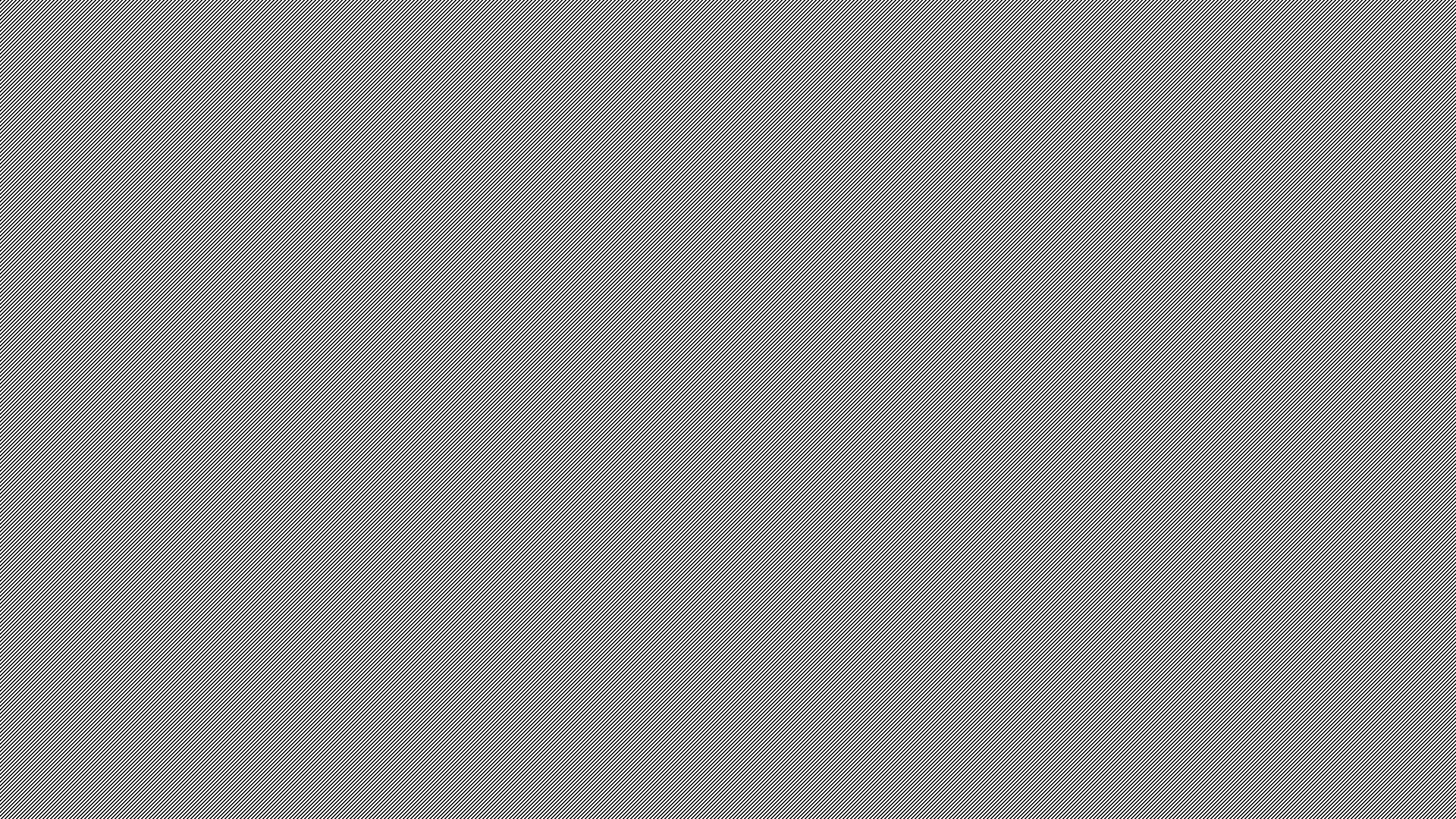 Os sacramentos são
7
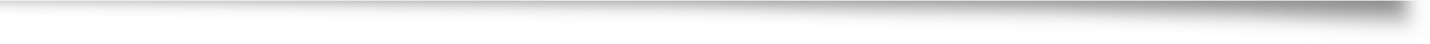 PERFEIÇÃO
PLENITUDE
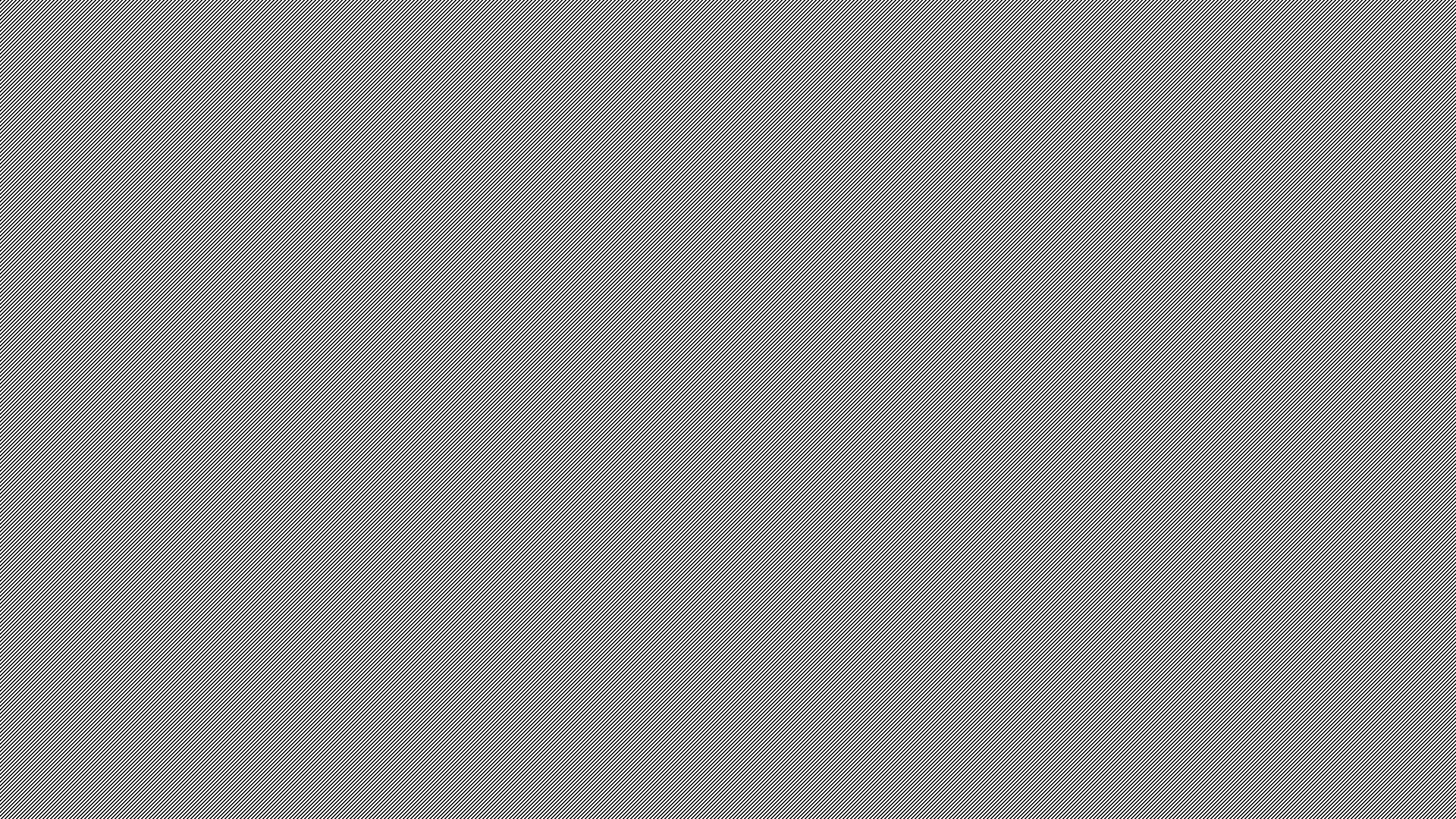 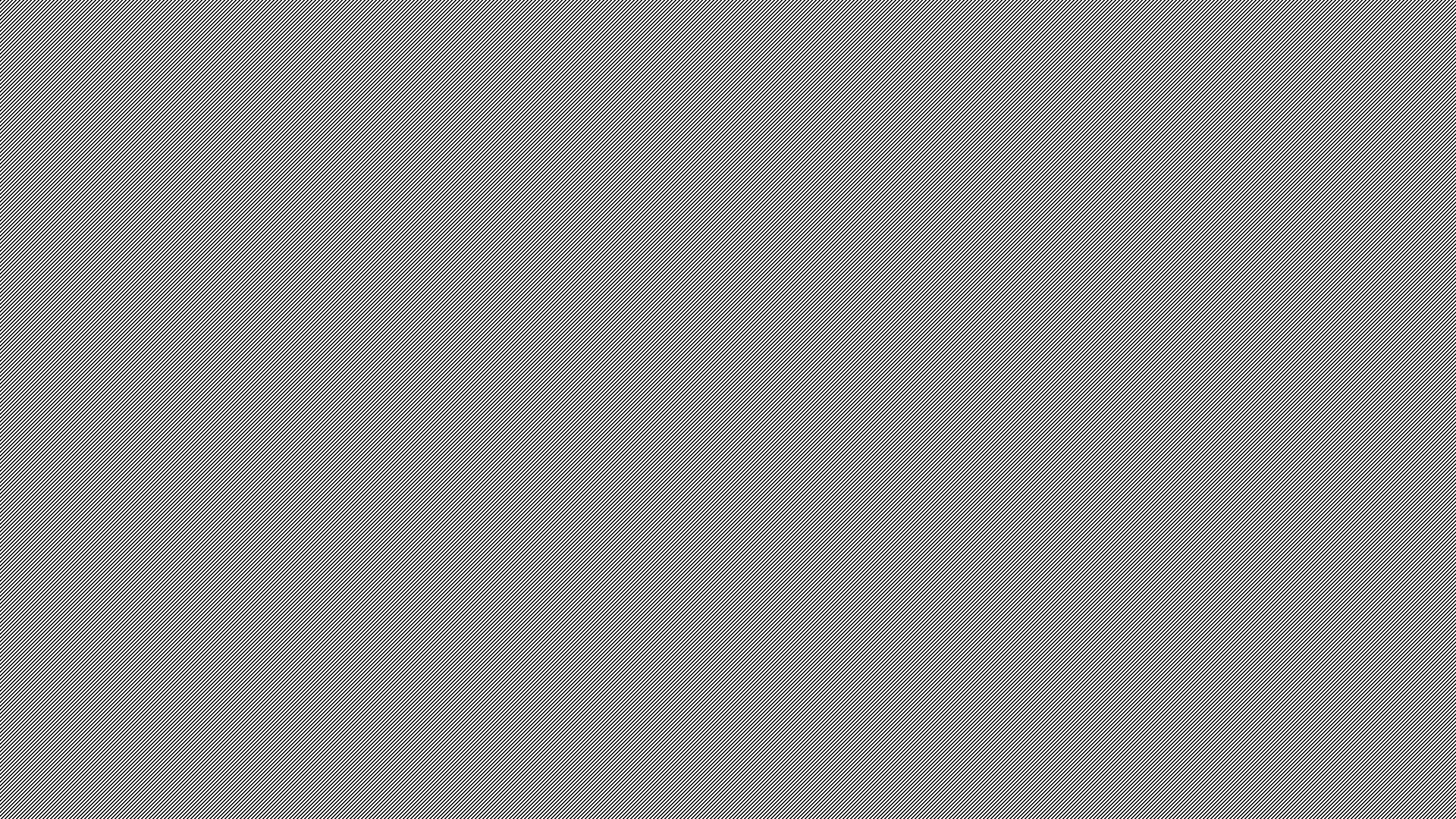 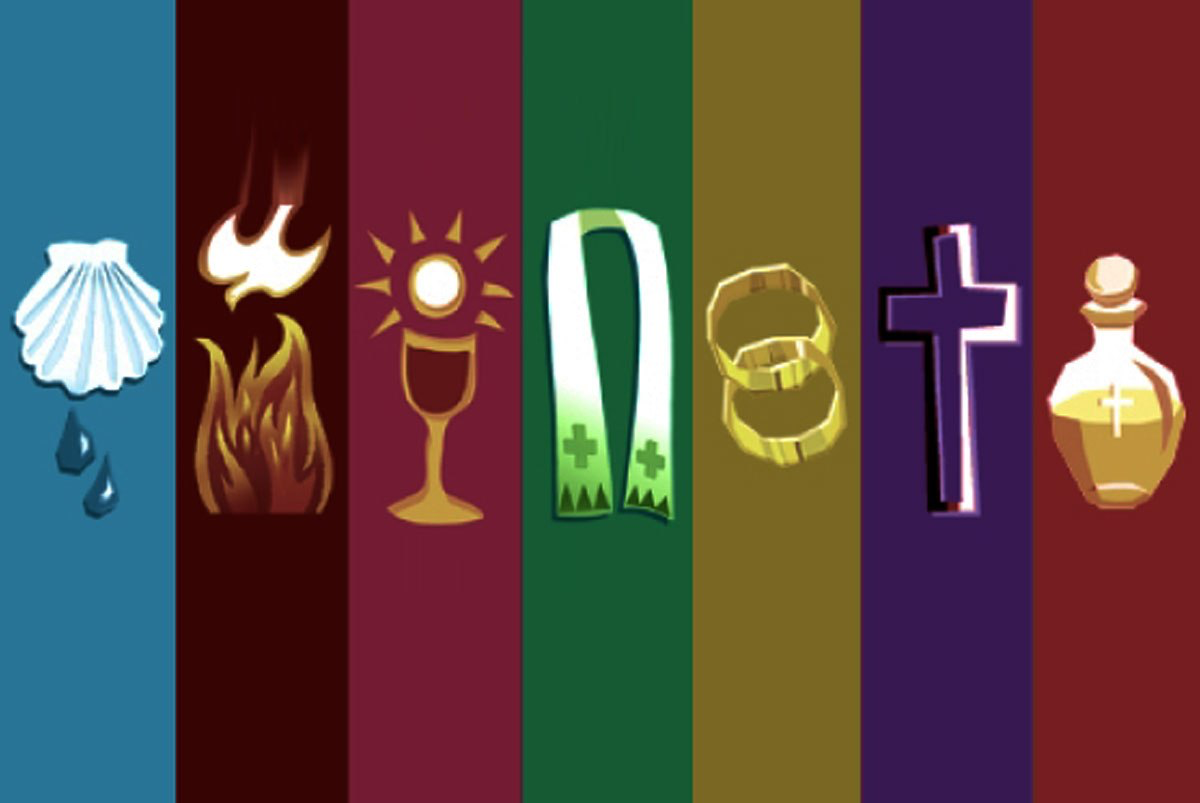 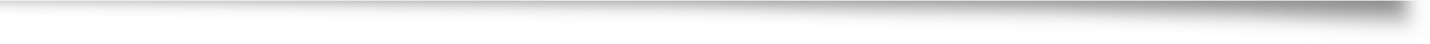 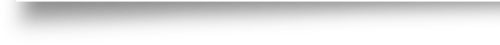 ACOMPANHAM OS MOMENTOS SIGNIFICATIVOS DA VIDA
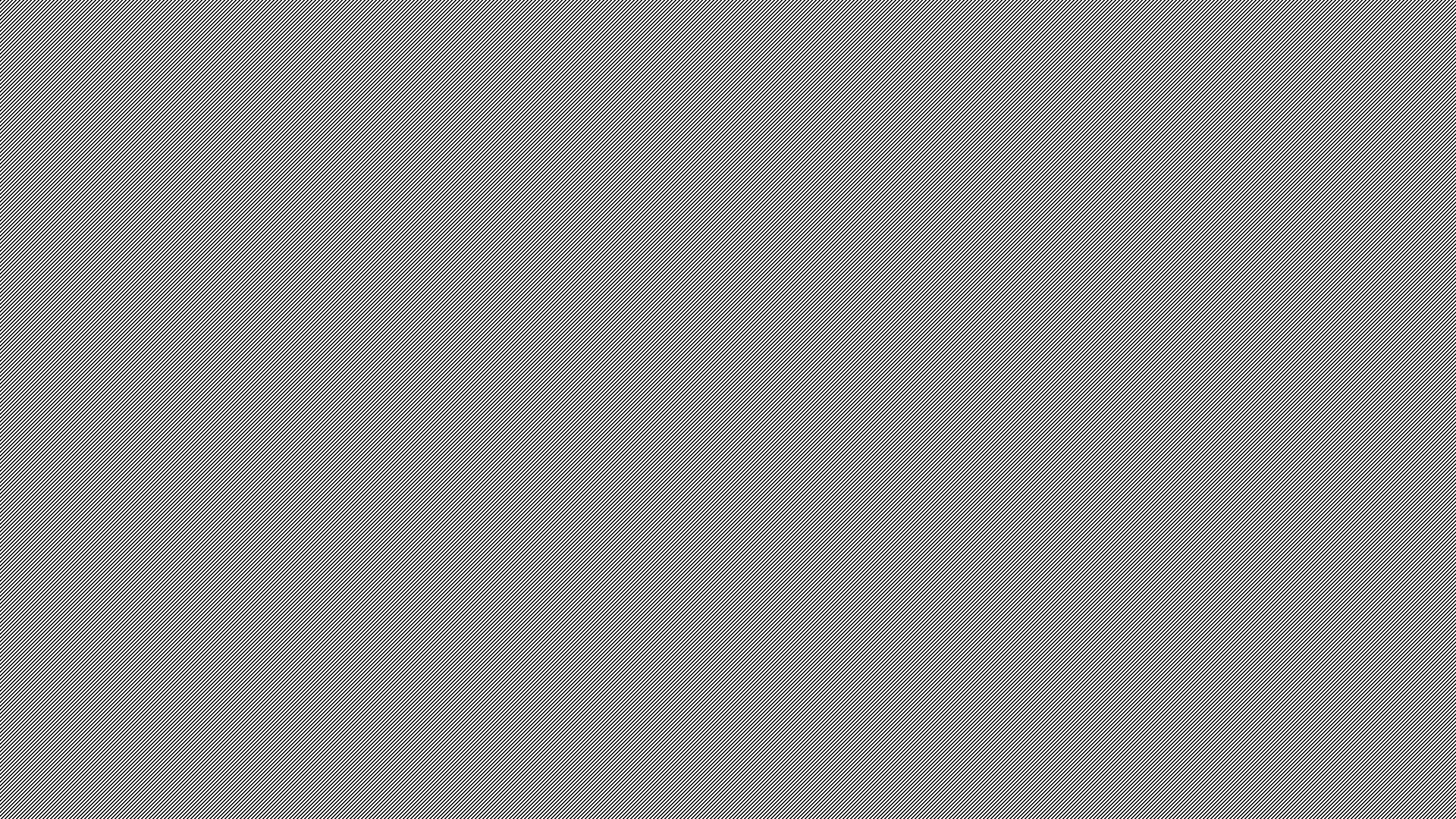 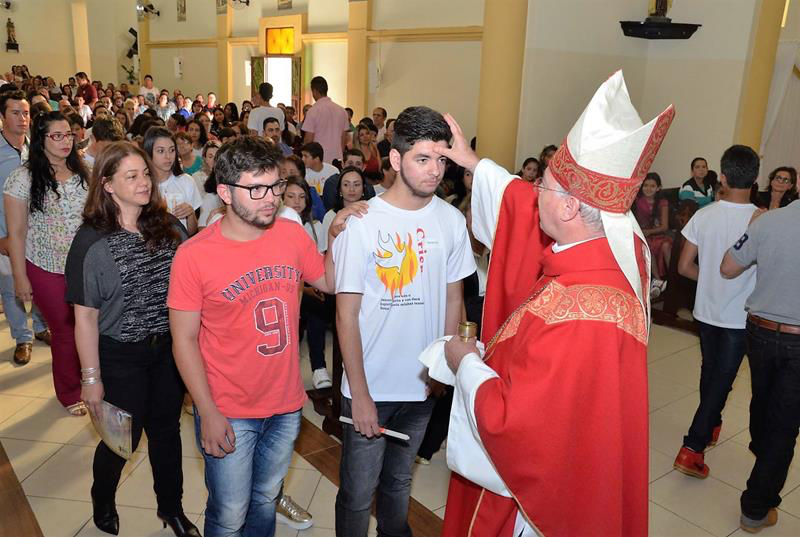 A VIDA DA FAMÍLIA CRISTÃ É MARCADA E SANTIFICADA PELOS SACRAMENTOS
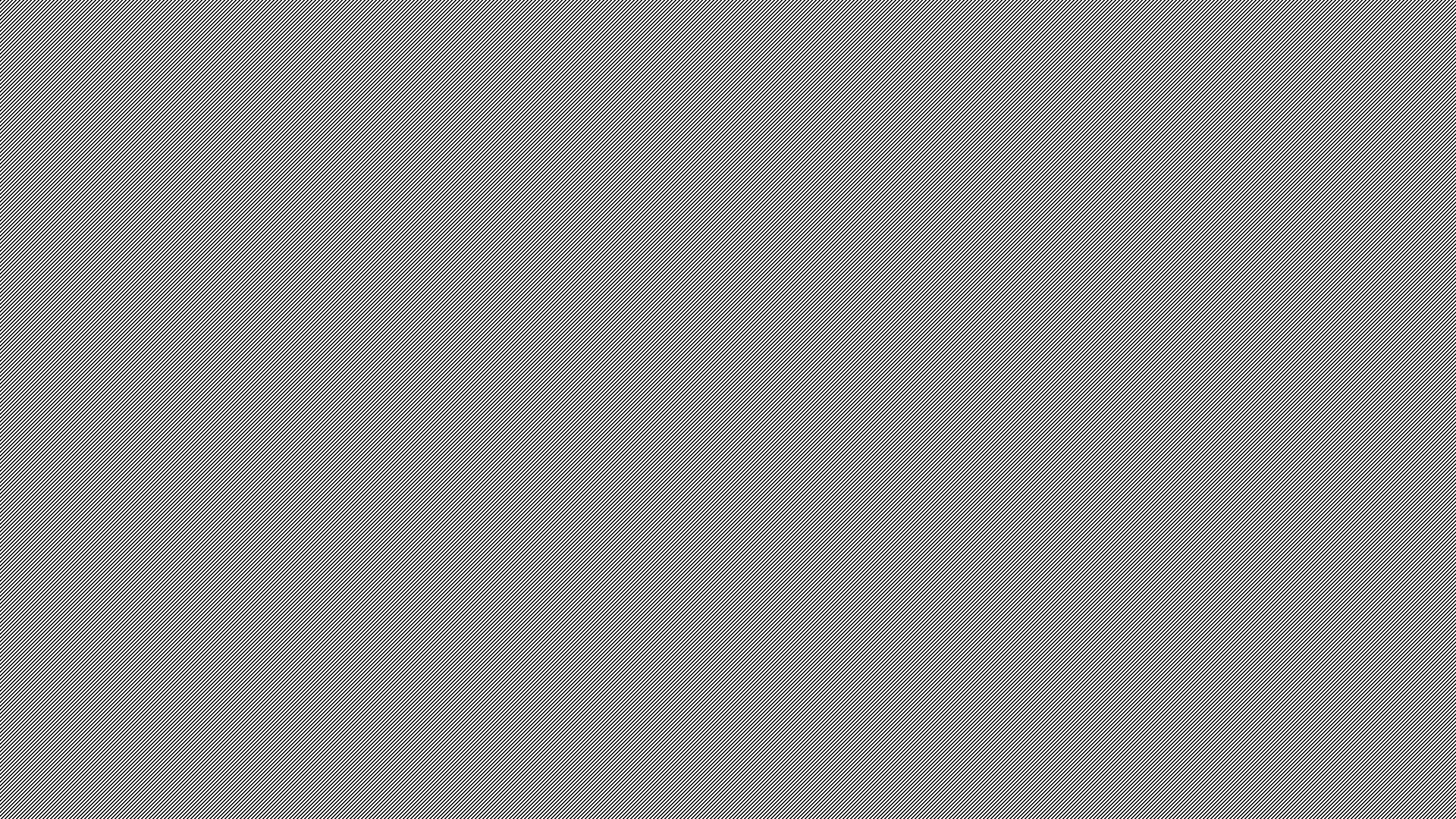 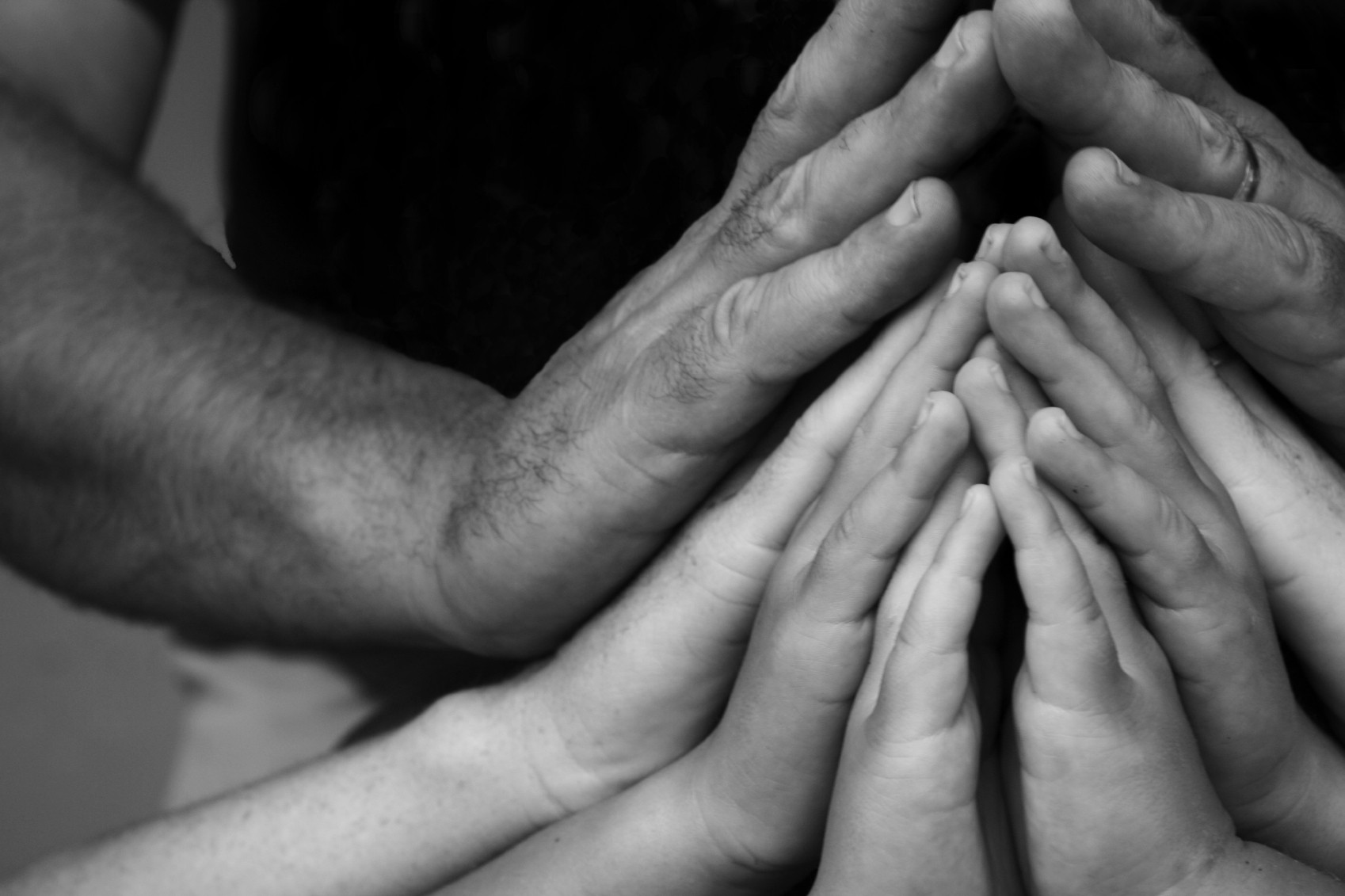 Santificados pelos Sacramentos.
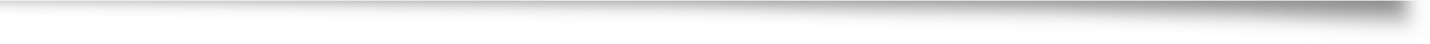 A família que celebra os sacramentos marca sua existência com a presença de Deus que nos santifica, comunicando sua graça;

Somos chamados a ser discípulos, testemunhas da fé; saber perdoar e receber o perdão; estar em comunhão com Deus, viver como família; servir e permanecer unidos a Ele até a morte.
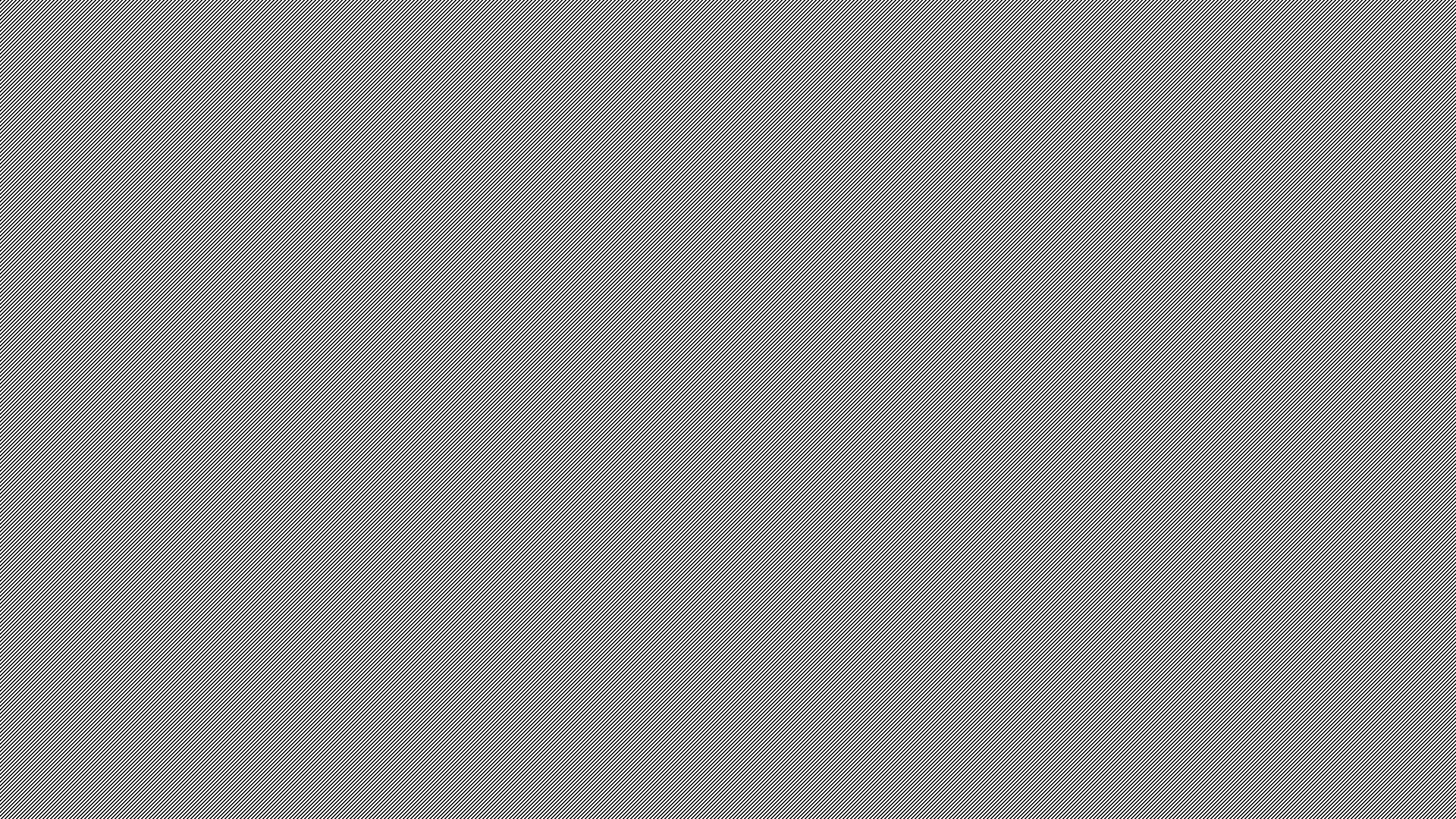 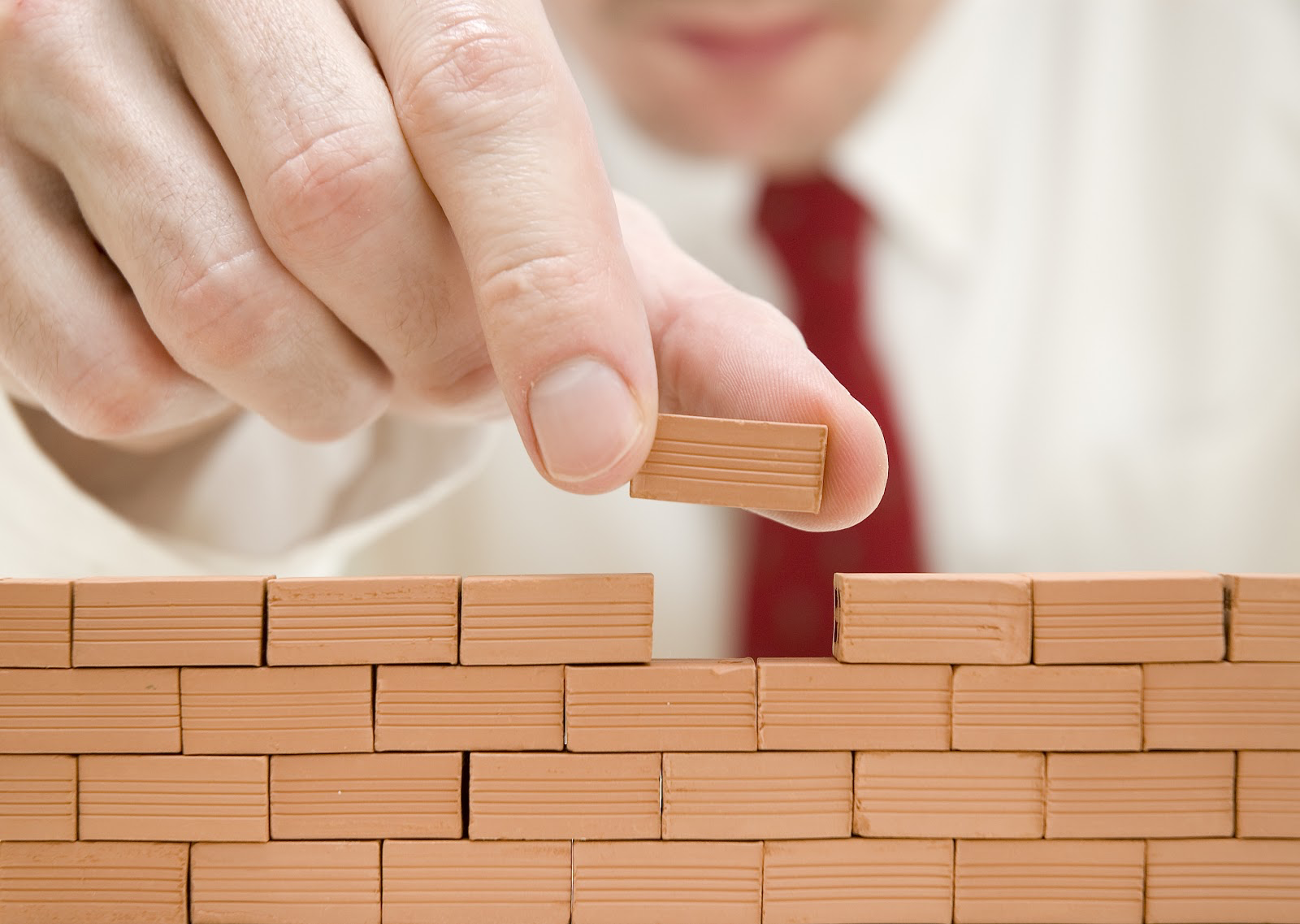 Atitudes que aprendemos pelos sacramentos
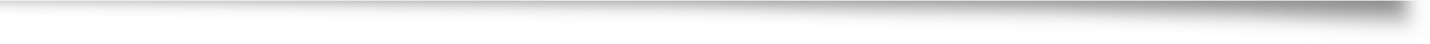 Acolher a vida e o outro;
Doar ou dedicar a vida aos outros;
Dar e receber perdão;
Amar;
Servir; 
Ser solícito e generosos com os doentes e idosos
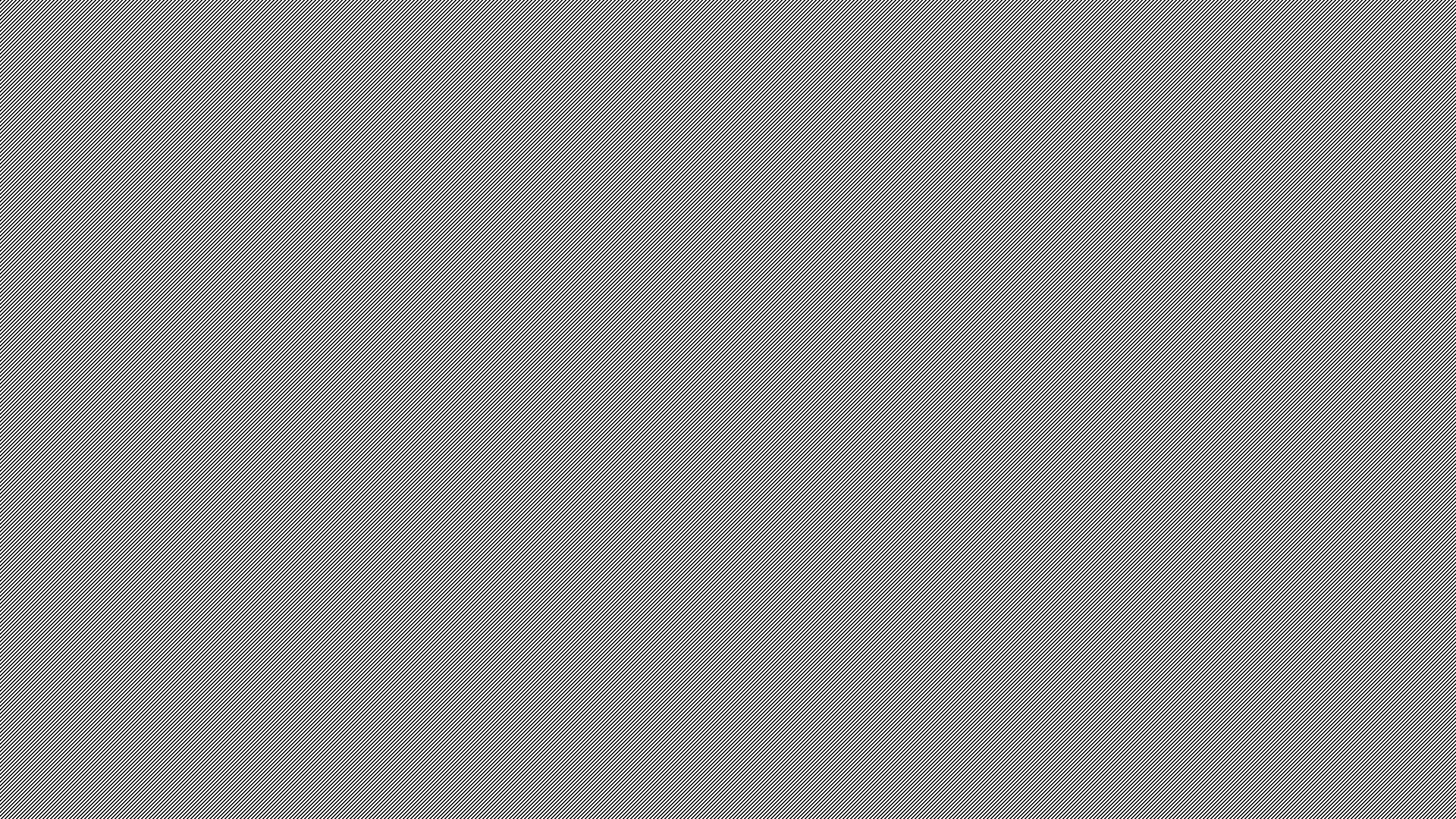 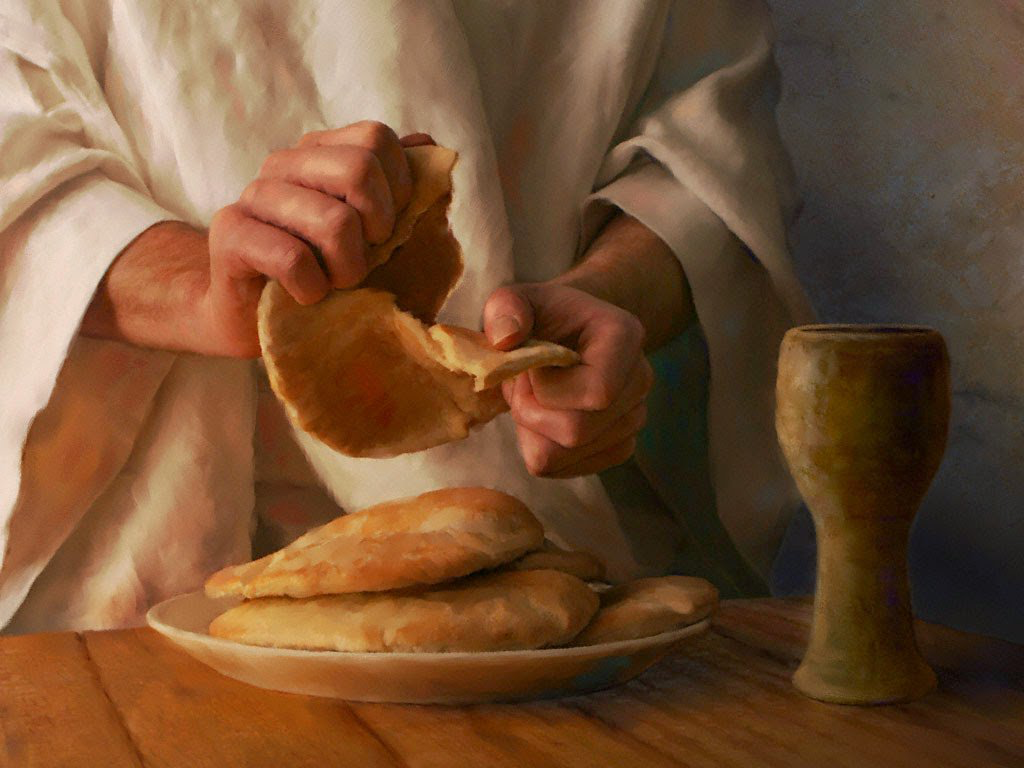 A EUCARISTIA É CRISTO
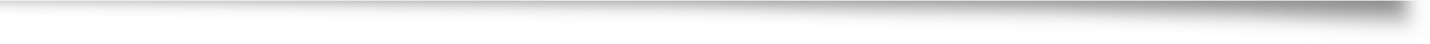 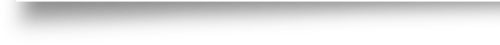 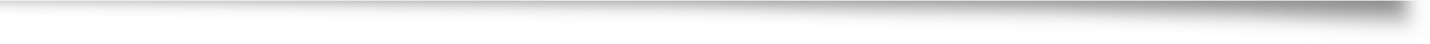 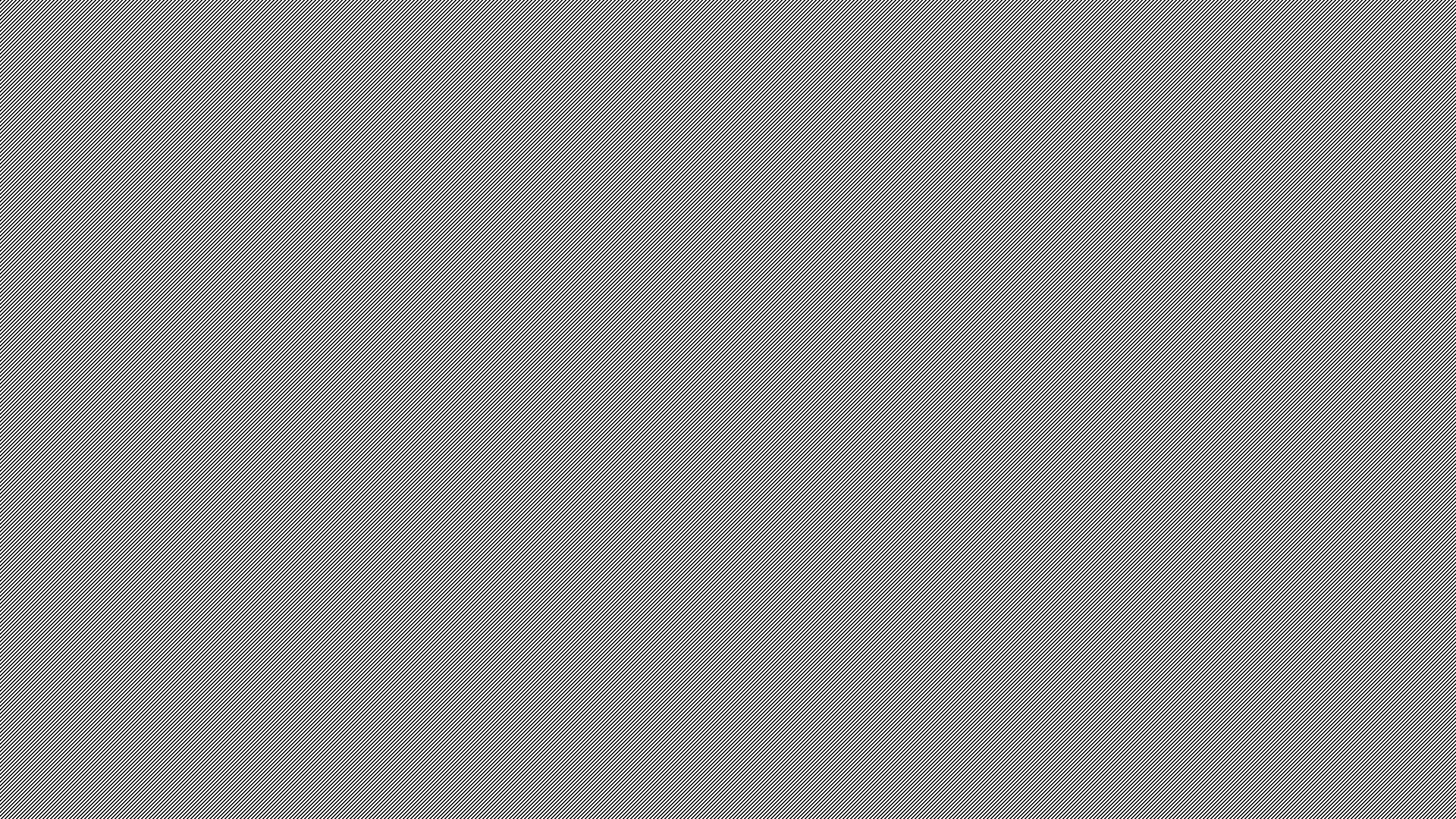 O que é a EUCARISTIA?
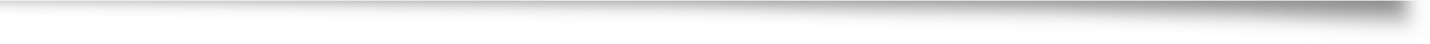 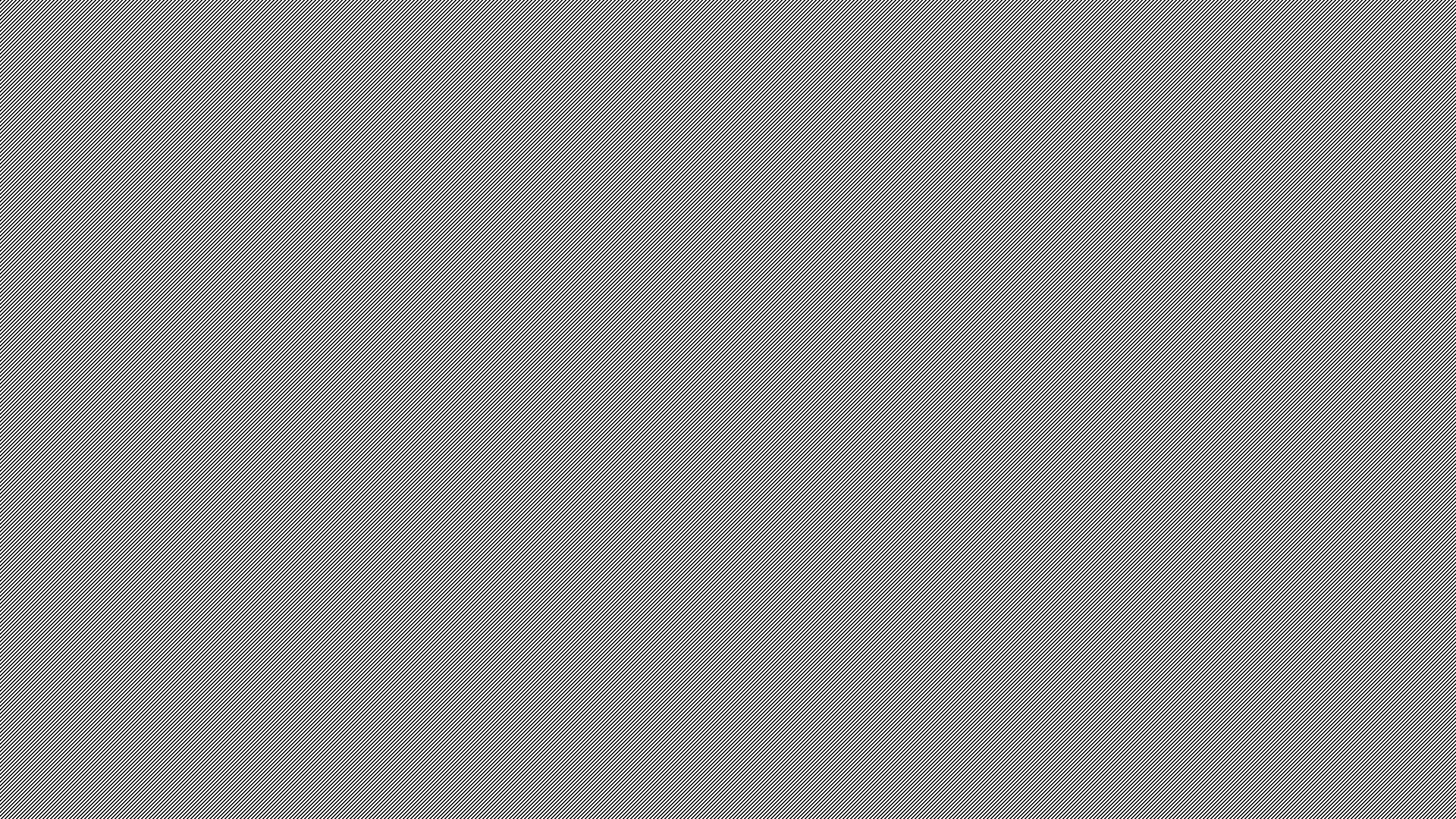 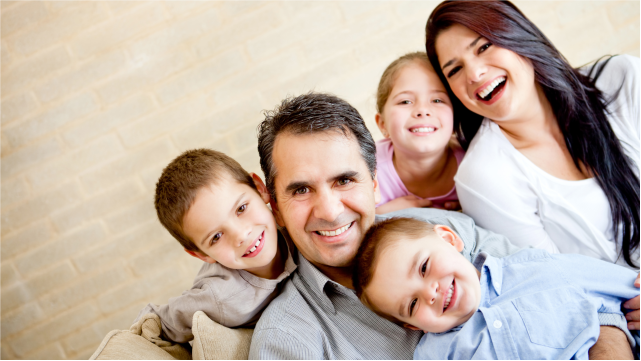 Alegria de ter Deus presente na história da família
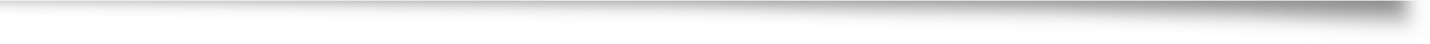 A família que celebra os sacramentos vive sua história em sintonia e comunhão com Deus.

Para a família cristã, a celebração de cada sacramentos deve ser motivo de alegria e festa pois é encontro com o Senhor.
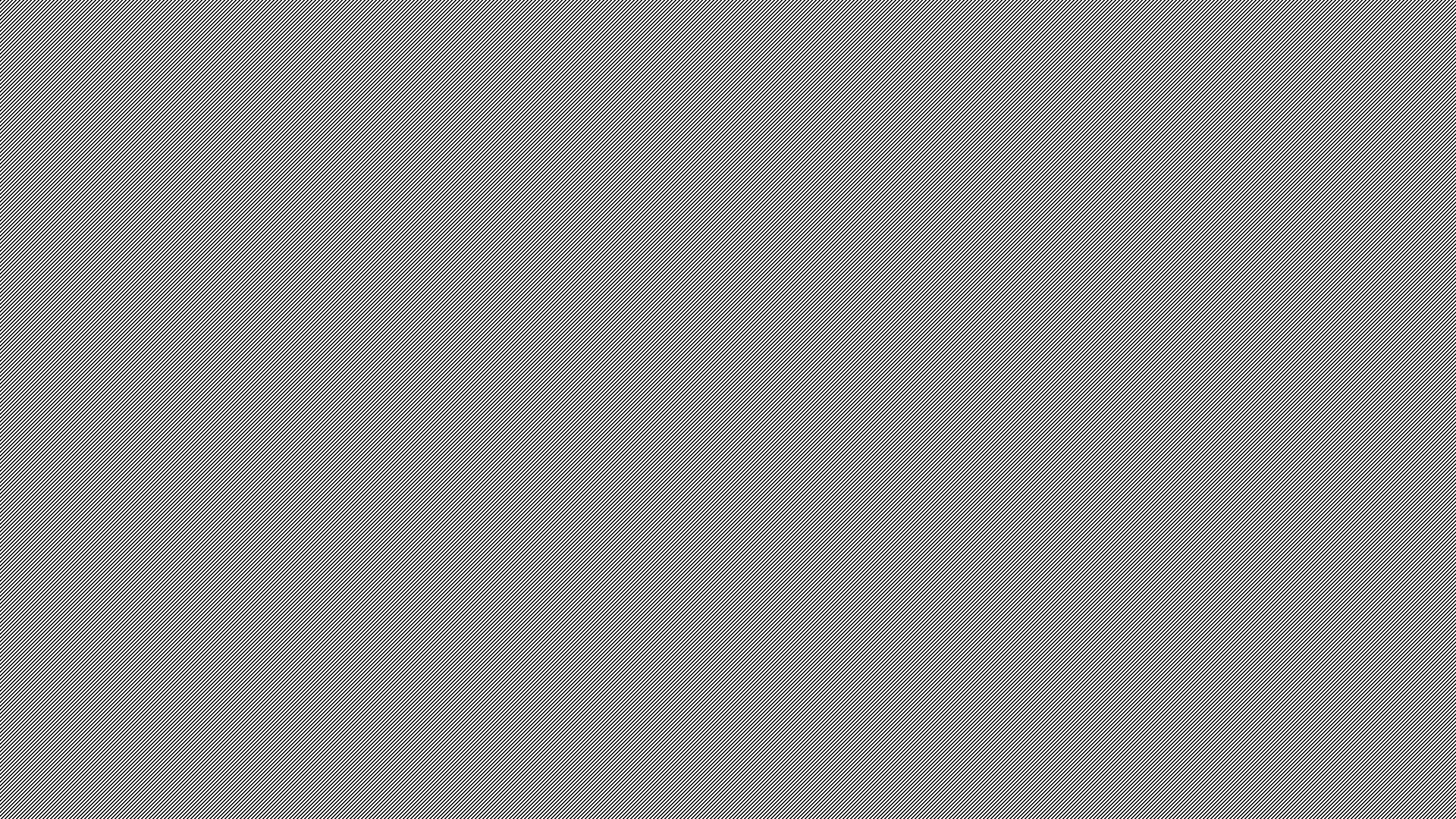 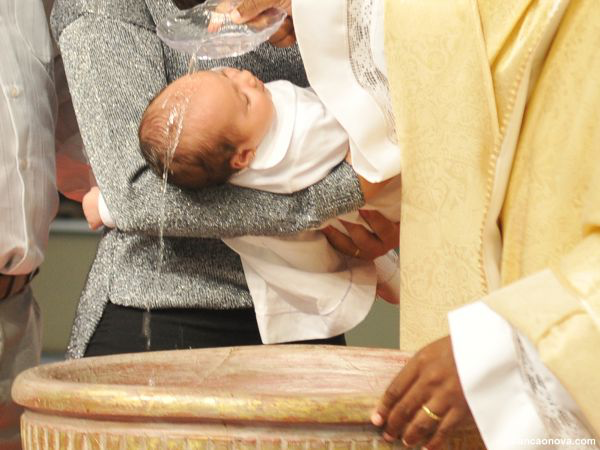 Um momento de partilha
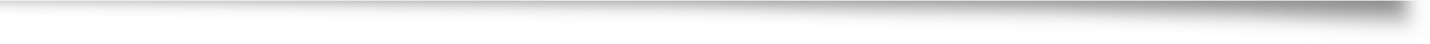 Alguém deseja partilhar um momento em que a celebração de um sacramento tenha sido uma experiência significativa e marcante para a família?
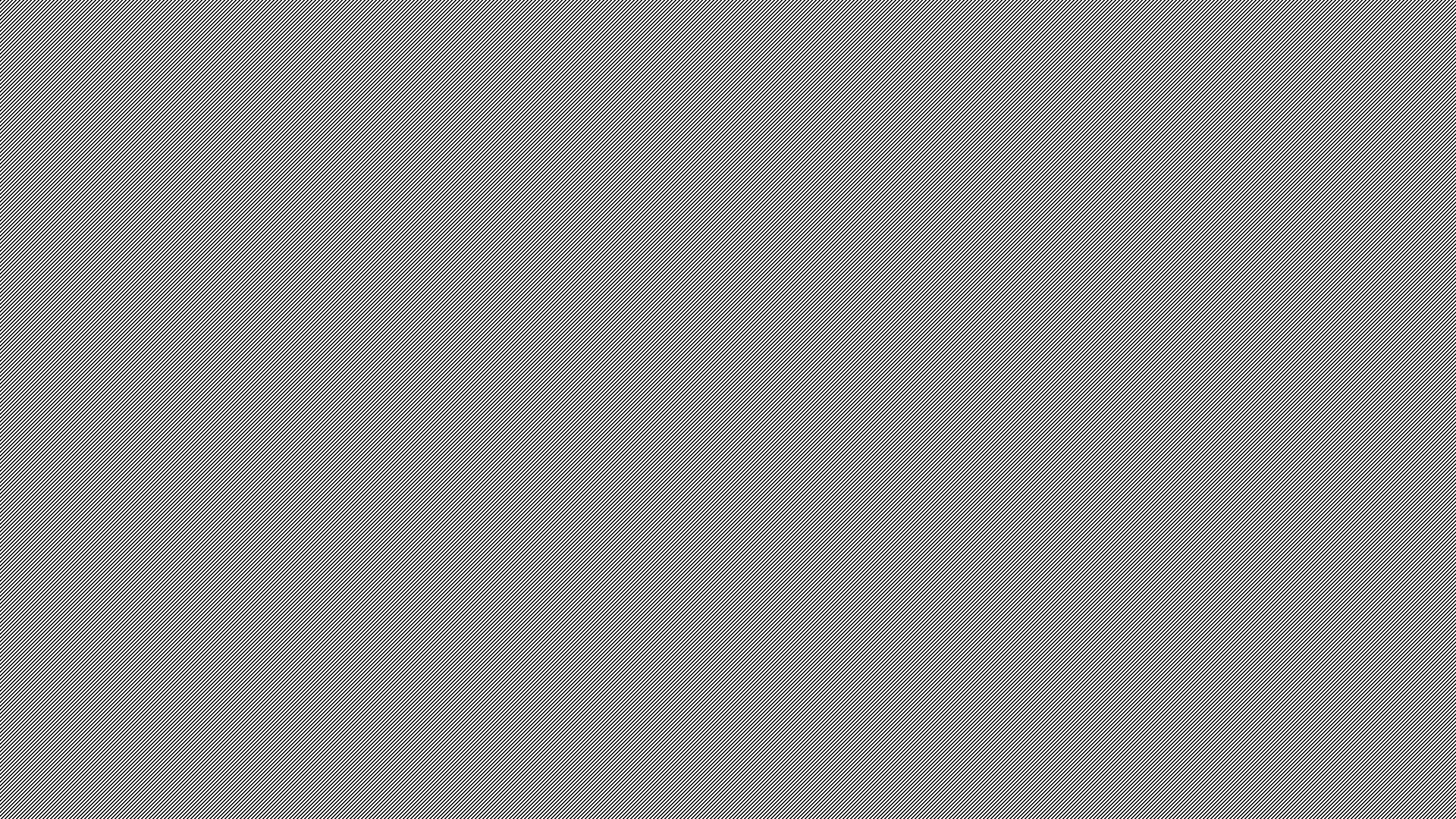 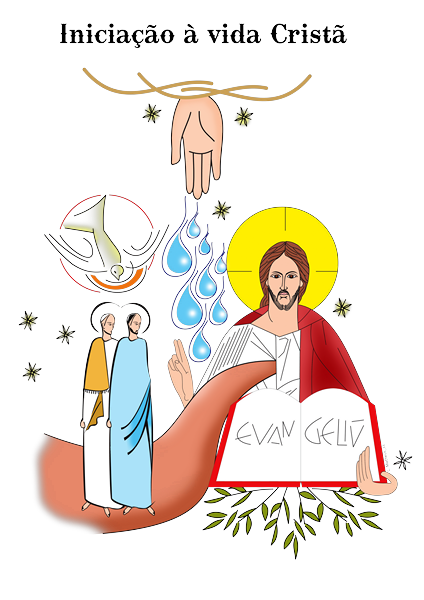 Por sua Palavra e Sacramentos Deus forma seus filhos
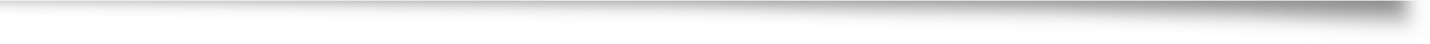 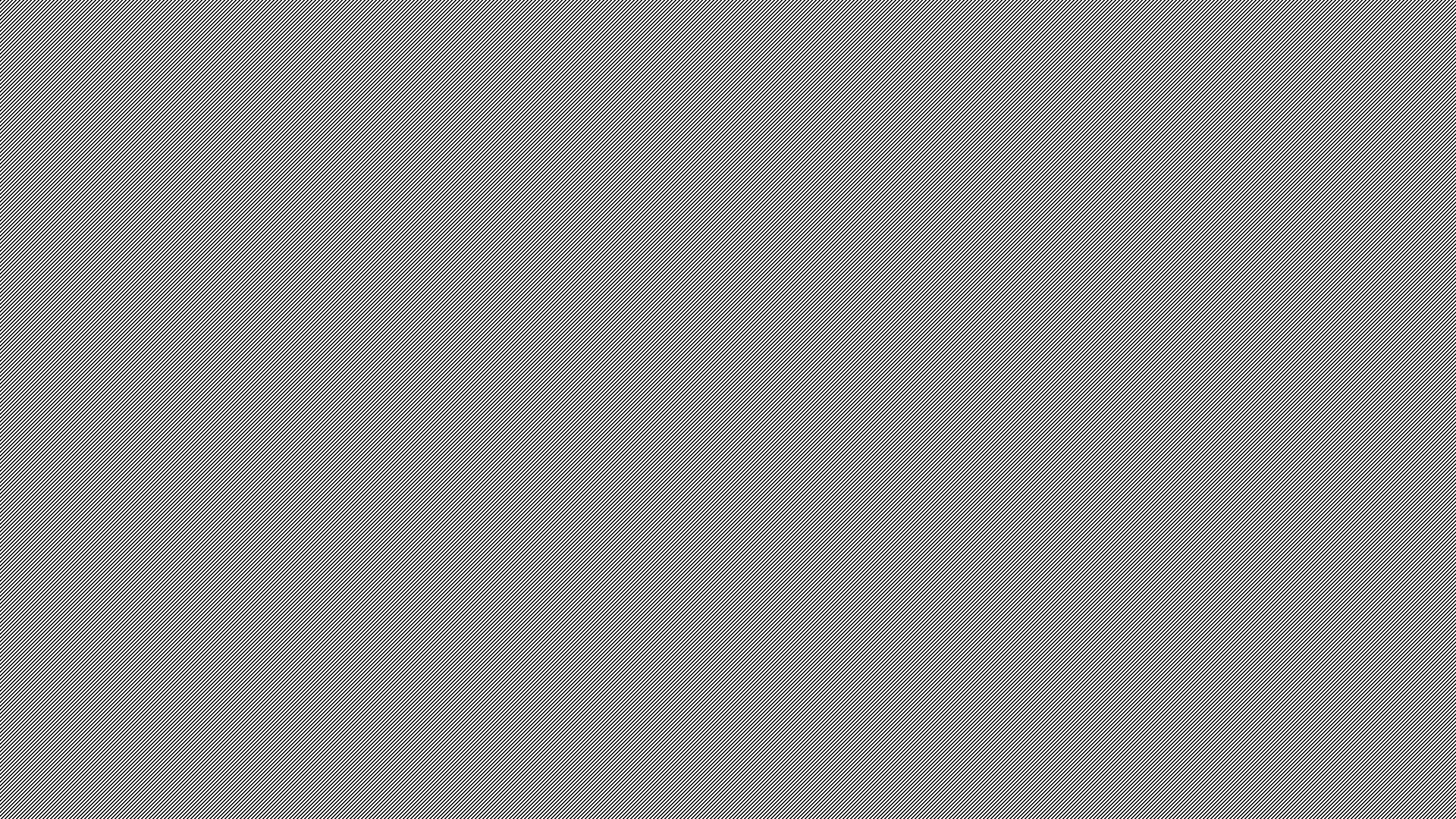 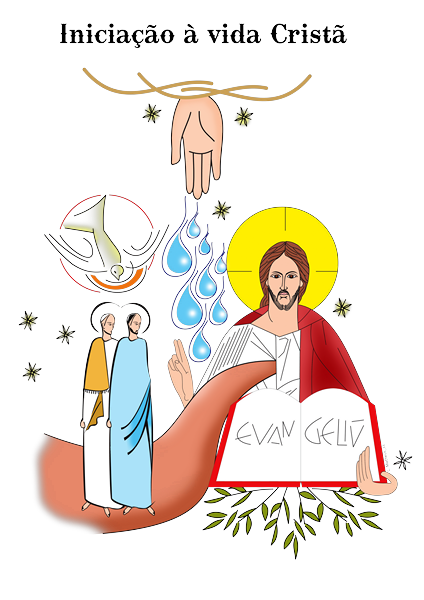 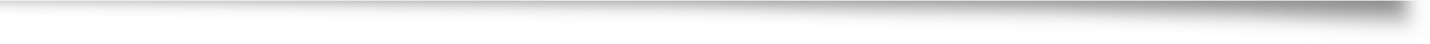 Vida cristã da família é profundamente marcada pela ação da graça de Deus nos sacramentos;
Iluminada pela Palavra de Deus a vida da família se firma e se desenvolve
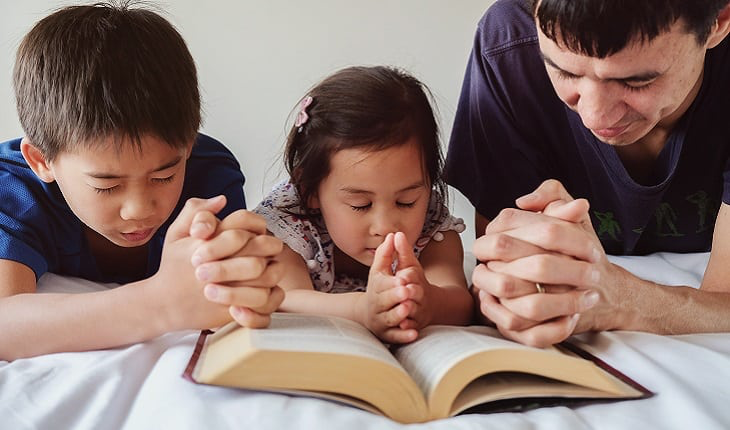 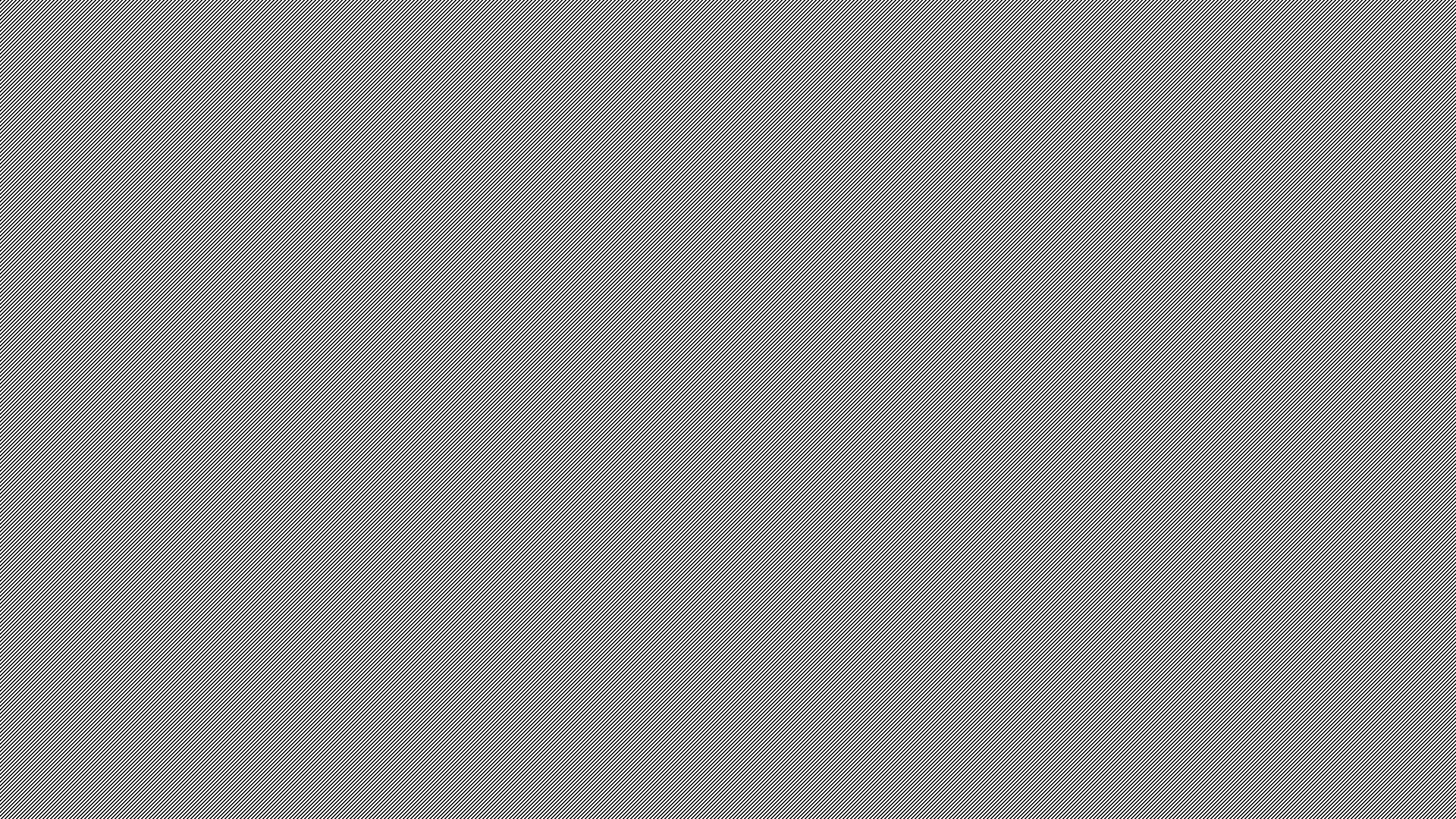 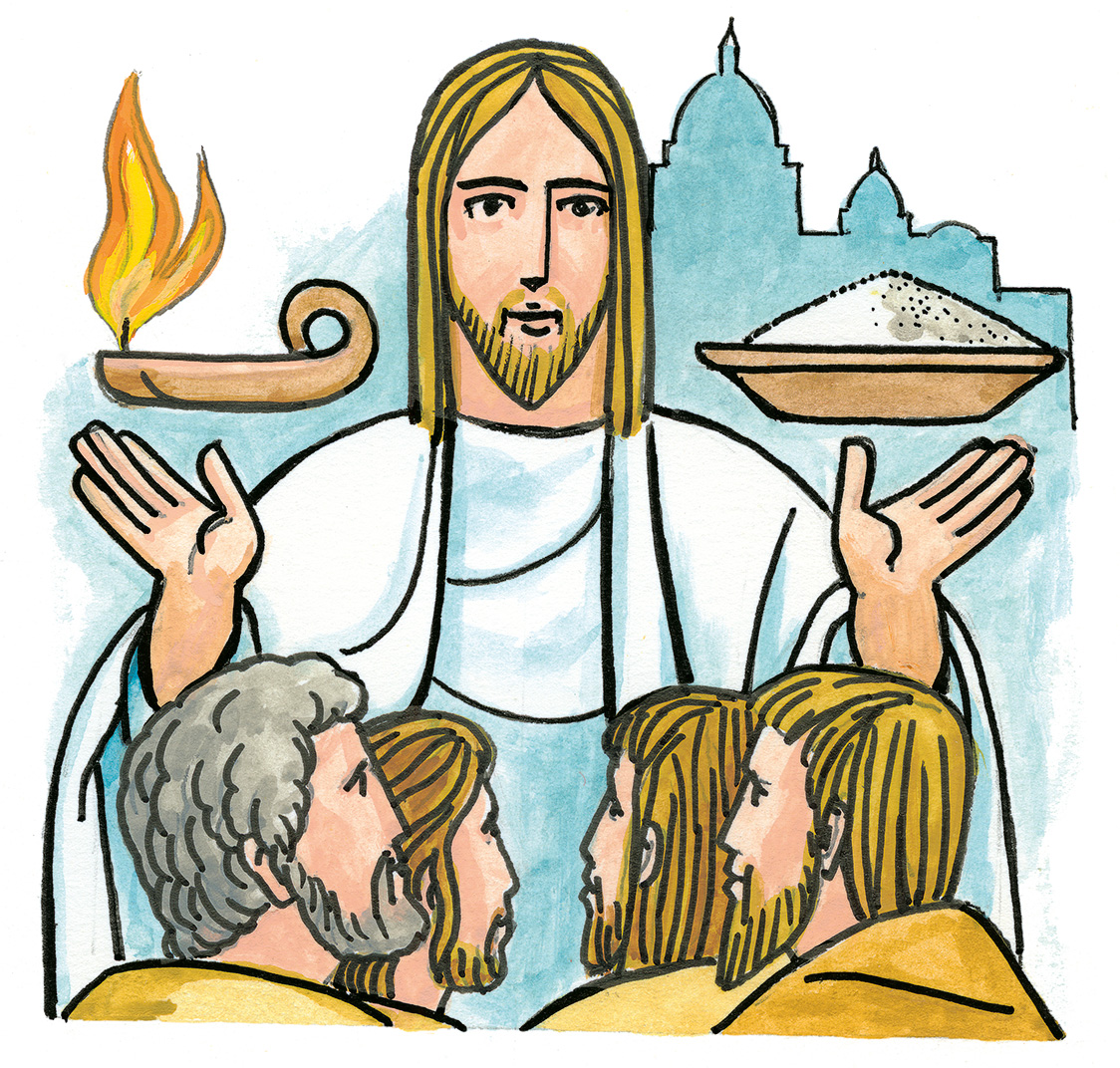 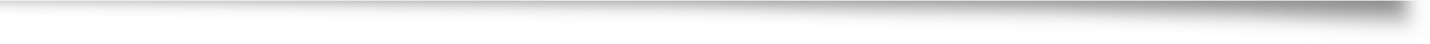 A fé bem alimentada e firmada gera cristãos que serão o sal da terra e a luz do mundo, conforme incumbência que recebemos de Jesus (Mateus 5,13-14)
Créditos
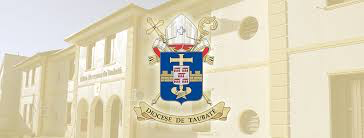 Texto: Secretariado Diocesano de Taubaté
Fotos: Google
Diagramação: Pe Kleber Rodrigues da Silva